Государственное учреждение «Забайкальский краевой Центр психологопедагогической, медицинской и социальной помощи «Семья»
Организация индивидуально-профилактической работы в образовательных организациях
Педагог-психолог 
Винникова Наталья Борисовна
Государственное учреждение «Забайкальский краевой Центр психологопедагогической, медицинской и социальной помощи «Семья»
МЕТОДИЧЕСКИЕ РЕКОМЕНДАЦИИ ПО ВОПРОСАМ СОВЕРШЕНСТВОВАНИЯ ИНДИВИДУАЛЬНОЙ
ПРОФИЛАКТИЧЕСКОЙ РАБОТЫ С ОБУЧАЮЩИМИСЯ С ДЕВИАНТНЫМ ПОВЕДЕНИЕМ
от 28 апреля 2016 г. N АК-923/07
Государственное учреждение «Забайкальский краевой Центр психологопедагогической, медицинской и социальной помощи «Семья»
МЕТОДИЧЕСКИЕ РЕКОМЕНДАЦИИ ПО ВОПРОСАМ СОВЕРШЕНСТВОВАНИЯ ИНДИВИДУАЛЬНОЙ
ПРОФИЛАКТИЧЕСКОЙ РАБОТЫ С ОБУЧАЮЩИМИСЯ С ДЕВИАНТНЫМ ПОВЕДЕНИЕМ
от 28 апреля 2016 г. N АК-923/07
Государственное учреждение «Забайкальский краевой Центр психологопедагогической, медицинской и социальной помощи «Семья»
ПОЛНОМОЧИЯ ОБРАЗОВАТЕЛЬНОЙ ОРГАНИЗАЦИИ
1) оказывают социально-психологическую и педагогическую помощь несовершеннолетним с ограниченными возможностями здоровья и (или) отклонениями в поведении либо несовершеннолетним, имеющим проблемы в обучении;
2) выявляют несовершеннолетних, находящихся в социально опасном положении, а также не посещающих или систематически пропускающих по неуважительным причинам занятия в образовательных организациях, принимают меры по их воспитанию и получению ими общего образования;
3) выявляют семьи, находящиеся в социально опасном положении, и оказывают им помощь в обучении и воспитании детей;
4) обеспечивают организацию в образовательных организациях общедоступных спортивных секций, технических и иных кружков, клубов и привлечение к участию в них несовершеннолетних;
5) осуществляют меры по реализации программ и методик, направленных на формирование законопослушного поведения несовершеннолетних.
Государственное учреждение «Забайкальский краевой Центр психологопедагогической, медицинской и социальной помощи «Семья»
ПЕРСОНИФИЦИРОВАННЫЙ УЧЕТ
Персонифицированный учет несовершеннолетних обучающихся с девиантным поведением (далее - учет) является основой индивидуальной профилактической работы для органов, осуществляющих управление в сфере образования, и образовательных организаций.
Решение о постановке на учет и снятии с учета в отношении несовершеннолетних обучающихся с девиантным поведением может приниматься как единолично руководителем образовательной организации, так и коллегиальным органом управления образовательной организации (например, советом профилактики, педагогическим советом), что обусловлено пунктом 2 статьи 26 Федерального закона от 29 декабря 2012 г. N 273-ФЗ.
основания для постановки и снятия с учета предусматриваются локальными нормативными актами образовательных организаций, с учетом ст. 6 Федерального закона от 24 июня 1999 г. N 120-ФЗ.
Государственное учреждение «Забайкальский краевой Центр психологопедагогической, медицинской и социальной помощи «Семья»
Алгоритм реализации индивидуально-профилактической деятельности
Определение основания для проведения индивидуальной профилактической работы
Внутренние документы
Внешние документы
Разработка программы индивидуальной профилактической работы и плана мероприятий
Реализация
Мониторинг и корректировка
Аналитический отчет
Государственное учреждение «Забайкальский краевой Центр психологопедагогической, медицинской и социальной помощи «Семья»
Роман, 17 лет. В последние полгода систематически пропускает занятия, грубит преподавателям, курит на территории учебного заведения, в общежитии неоднократно использовал вейп, приходил в общежитие с запахом алкоголя
Государственное учреждение «Забайкальский краевой Центр психологопедагогической, медицинской и социальной помощи «Семья»
Сергей, 16 лет. В прошлом году поступил на первый курс техникума, средний балл аттестата 3,9. Адаптировался без особенностей. В последние два месяца стал пропускать занятия, объективных причин не называет («болела голова», «проспал», «думал, что ко второй паре». Несколько изменился внешне: одежду предпочитает черных цветов, с длинными рукавами при любой погоде, сменил прическу. Живет в общежитии, друзья есть.
Государственное учреждение «Забайкальский краевой Центр психологопедагогической, медицинской и социальной помощи «Семья»
Наши контакты
Социальные сети
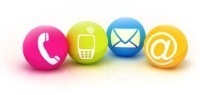